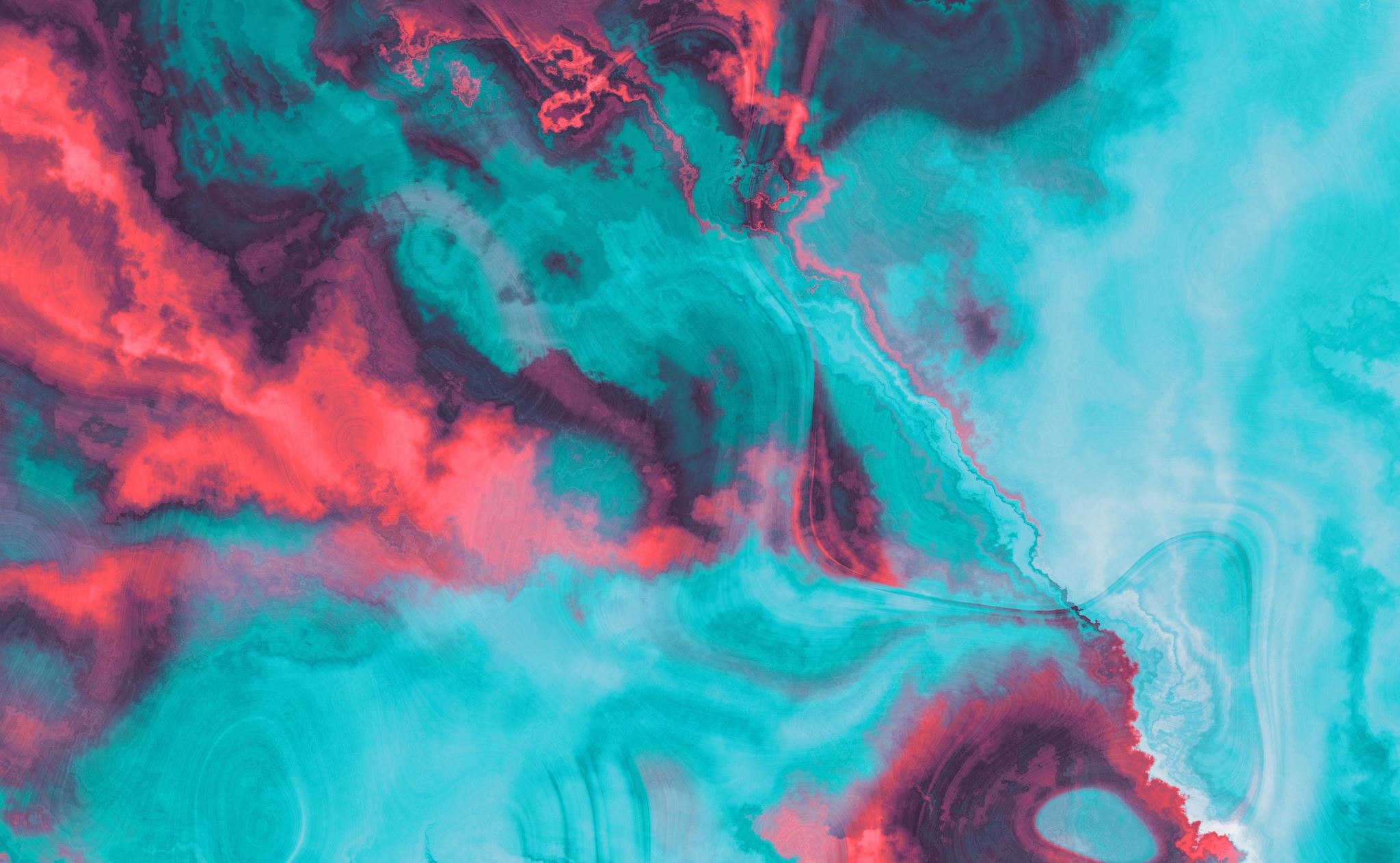 HTML: lists
Unit 3 – Lesson 1
teacher Corrente Maria Luisa
Types of list
Prof.ssa Corrente Maria Luisa
Analysis of a list
HTML document
Web page
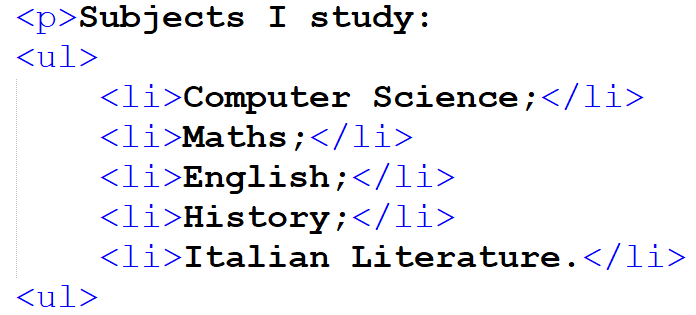 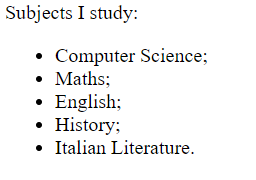 teacher Corrente Maria Luisa
Analysis of a list
HTML document
Web page
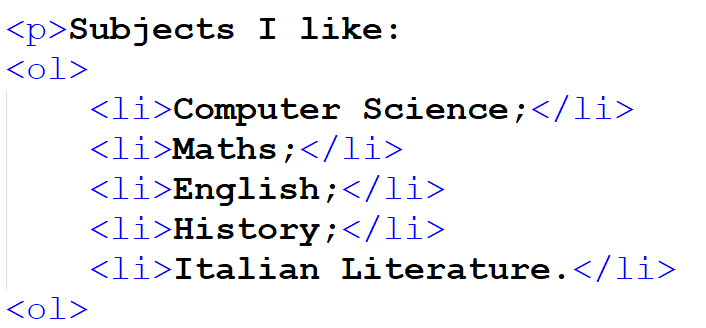 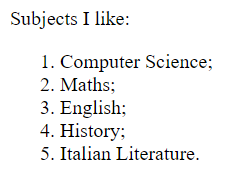 teacher Corrente Maria Luisa
Individual work
Create a web site on your favorite singer, with the usual folder structure

You can search on the Internet for information and pictures
Prof.ssa Corrente Maria Luisa
The index.html page has to contain:
The title with the name of the singer
Info about him/her
A picture of him/her
A link to the page songs.html
The songs.html page has to contain:
The title «Songs»
A numbered list with the songs you prefer
A bulletted list with the websites you used to create this website
A link to go back the page index.html
teacher Corrente Maria Luisa